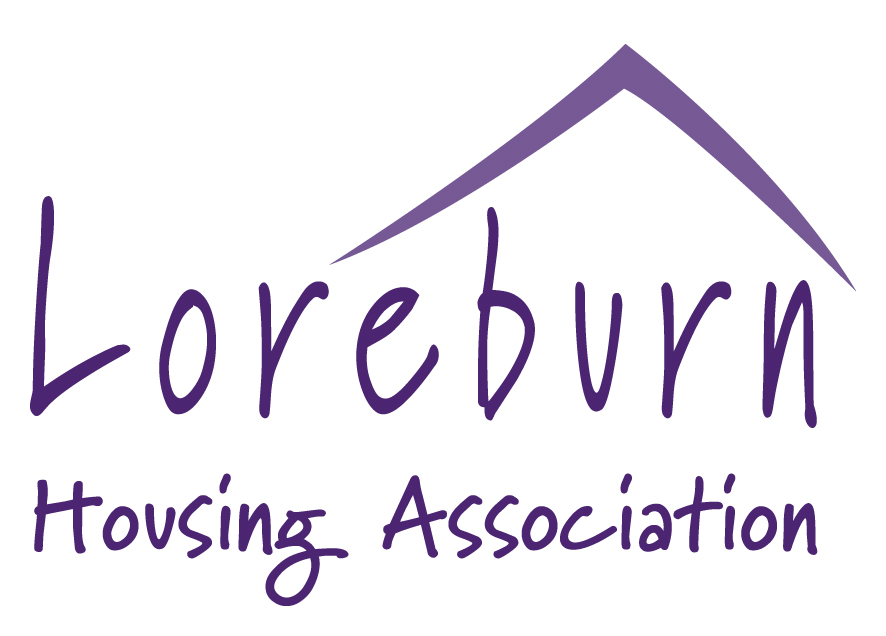 DG Homes
Marketing & Comms
Development
In-House Repairs
Lorraine Usher
Chief Executive
Lorraine Usher
Chief Executive
Housing
Gary Alison
*Interim Director of Property & Development
Gary Alison
Interim Director of Property & Development
Sue Irving
Director of Housing
Asset Management
Sue Irving
Director of Housing
Data & Performance Officer
Elkie Astley
*Interim Director of Corporate Services
Kirsty Paul
*Interim Director of Finance & ICT
Elkie Astley
Interim Director of Corporate Services
Kirsty Paul
Interim Director of Finance & ICT
Health & Safety
Finance & Procurement
Governance & Assurance
Data & Digital
People & Culture
* Please note the interim appointments are due to an internal secondment – the Interim Director of Property & Development substantive role is the Director of Finance & Corporate Services which has been backfilled through a job share